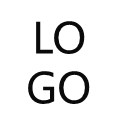 此处添加幻灯片标题
此处添加公司名称或时间
此处添加幻灯片副标题
contents
请在此处添加目录标题
1
2
3
4
目录
请在此处添加目录标题
请在此处添加目录标题
请在此处添加目录标题
请在此处添加幻灯片标题
在此处添加小标题
在此处添加小标题
在此处添加小标题
在此处添加小标题
在此处添加小标题
请在此添加正文并根据需要调整字体大小，建议采用1.5倍行距和两端对齐方式。
请在此添加正文并根据需要调整字体大小，建议采用1.5倍行距和两端对齐方式。
请在此添加正文并根据需要调整字体大小，建议采用1.5倍行距和两端对齐方式。
请在此添加正文并根据需要调整字体大小，建议采用1.5倍行距和两端对齐方式。
请在此添加正文并根据需要调整字体大小，建议采用1.5倍行距和两端对齐方式。
01
03
05
02
04
2001
2001
2001
2001
2001
请在此处添加幻灯片标题
请在此添加正文并根据需要调整字体大小，建议采用1.5倍行距和两端对齐方式。
请在此添加正文并根据需要调整字体大小，建议采用1.5倍行距和两端对齐方式。
请在此添加正文并根据需要调整字体大小，建议采用1.5倍行距和两端对齐方式。
请在此添加正文并根据需要调整字体大小，建议采用1.5倍行距和两端对齐方式。
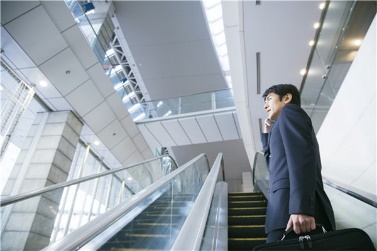 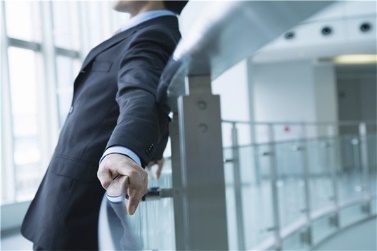 添加关键字
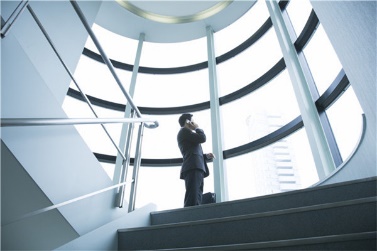 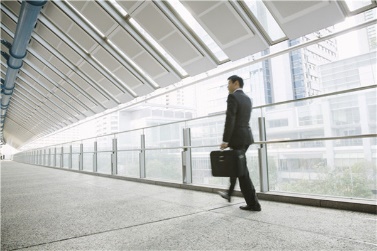 请在此处添加正文并根据需要调整字体大小，建议采用1.5倍行距和居中对齐方式。
请在此处添加幻灯片标题
在此处添加小标题
在此处添加小标题
在此处添加小标题
1
请在此添加正文并根据需要调整字体大小，建议采用1.5倍行距和两端对齐方式。请在此添加正文并根据需要调整字体大小。
请在此添加正文并根据需要调整字体大小，建议采用1.5倍行距和两端对齐方式。请在此添加正文并根据需要调整字体大小。
请在此添加正文并根据需要调整字体大小，建议采用1.5倍行距和两端对齐方式。请在此添加正文并根据需要调整字体大小。
此处添加关键字
2
3
请在此处添加正文并根据需要调整字体大小，建议采用1.5倍行距和居中对齐方式。请在此处添加正文并根据需要调整字体大小，建议采用1.5倍行距和居中对齐方式。
谢谢大家
请在此处添加公司或时间
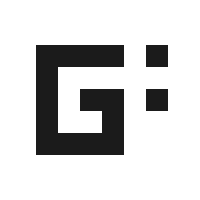 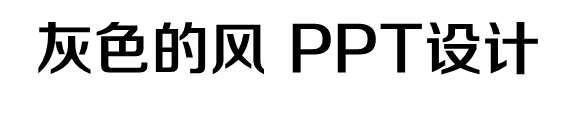 MB-039-140813
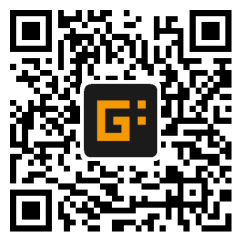 关注微博 更多精彩
@灰色_风 原创PPT作品\PPT模版\PPT教程\PPT素材
灰色的风设计工作室：http://huisefeng.yanj.cn